Задания, направленные на формирование УУД
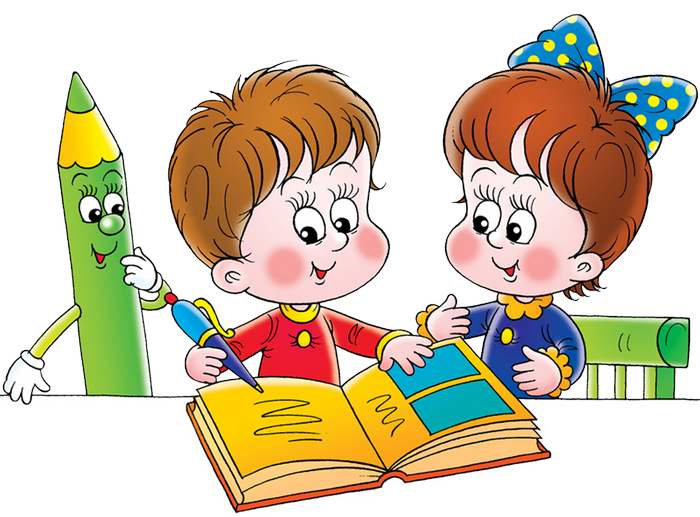 Универсальные учебные действия
В узком значении - совокупность способов действия учащегося
В широком значении определяется как умение учиться
Коммуникативные
Регулятивные
Универсальные учебные действия
Личностные
Познавательные
Личностные УУД
участие в проектах;
 подведение итогов урока;
 творческие задания, имеющие практическое применение;
 самооценка событий.
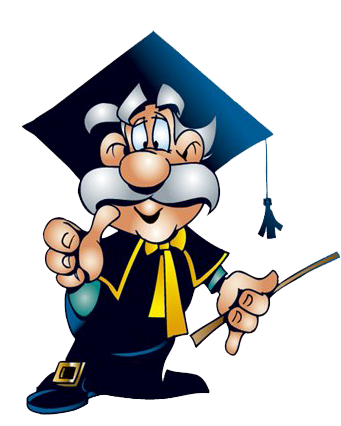 1. Найдите значения выражений и раскрасьте цветок в определенном цвете
6 - красный
8 - желтый
23 - оранжевый
27 - голубой
41 - черный
53 - фиолетовый
58 - синий
81 - зеленый
85 - розовый
96 - коричневый
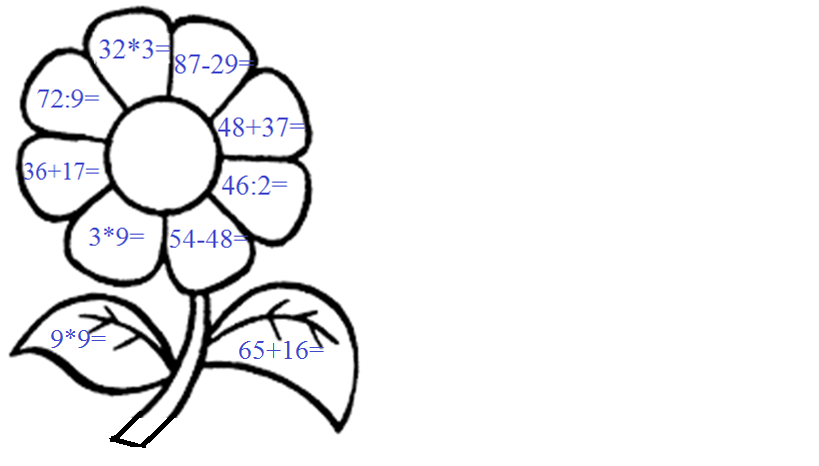 14+27=
2. Придумайте и нарисуйте свою геометрическую фигуру. Дайте ей название. 
Подумайте, можно ли в вашей фигуре выделить квадрат, прямоугольник, круг, треугольник. Определите границы фигур пунктиром.
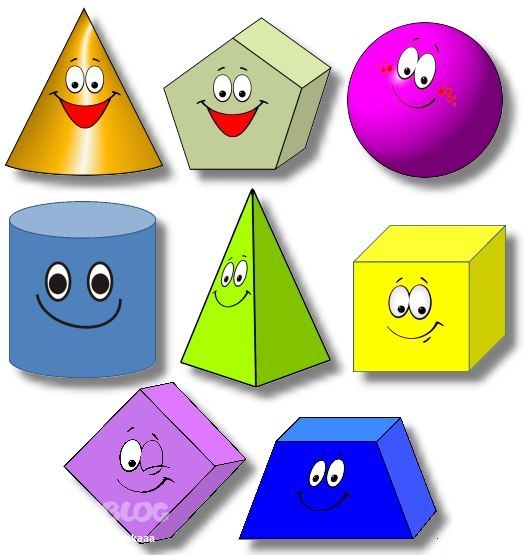 Познавательные УУД
«Найти отличия»;
 «Поиск лишнего»;
 «Лабиринты»;
 «Цепочки»;
 составления схем-опор;
 ребусы;
 работа с разными видами таблиц;
 составления и распознавание диаграмм;
 работа со словарями.
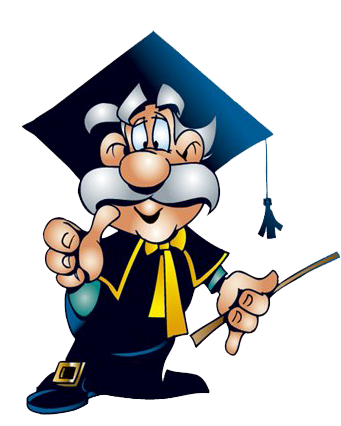 1. Зачеркните лишнюю фигуру и объясните, почему она лишняя.
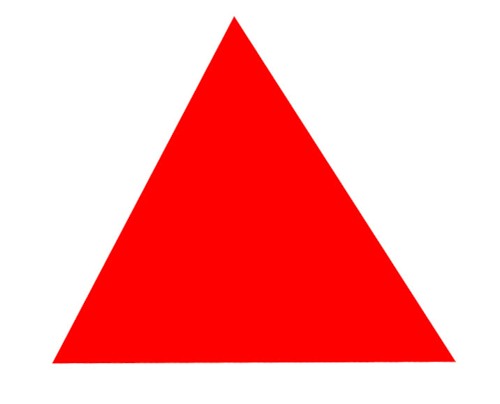 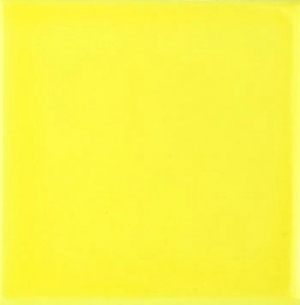 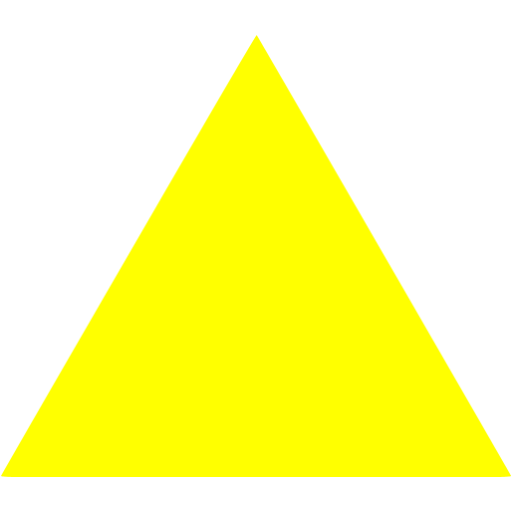 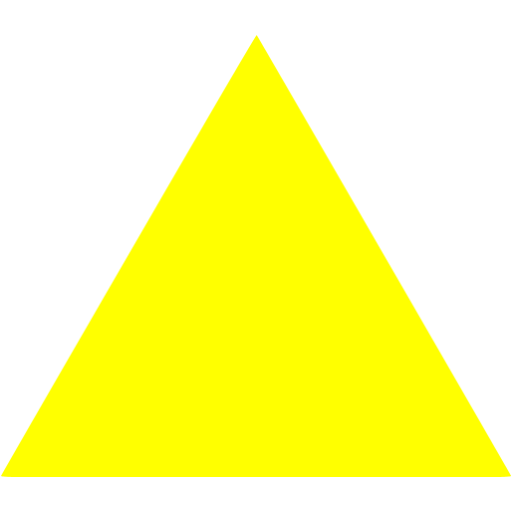 2. Решите уравнения и расшифруйте полученное слово

	32:х=8
	у*5=60
	х:6=9
	8+х=65
	х-32=24
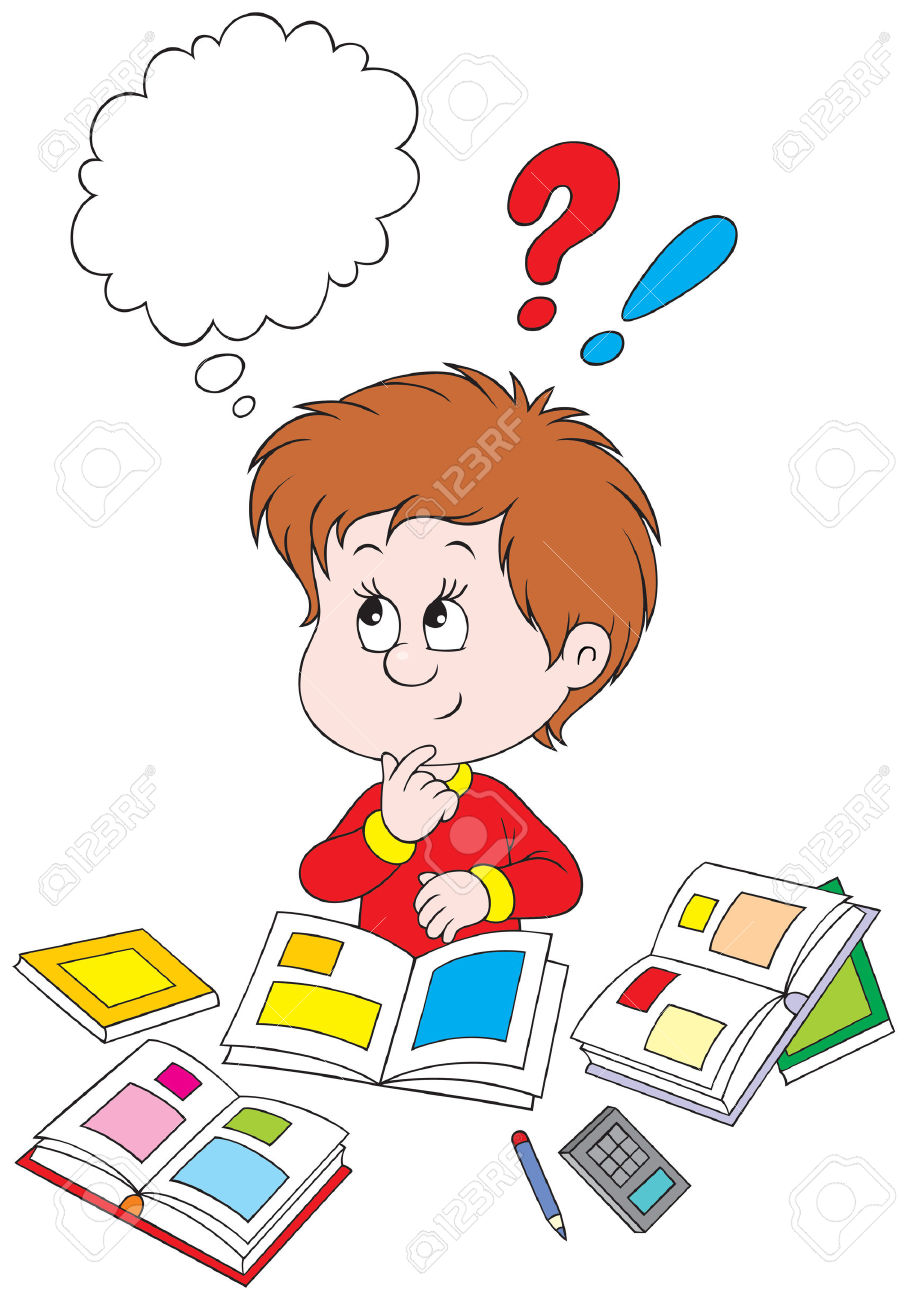 3. Решите математический ребус
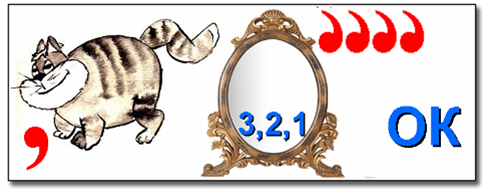 Отрезок
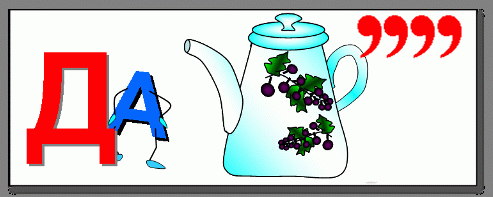 Задача
Регулятивные УУД
«Преднамеренные ошибки»;
 поиск информации в предложенных источниках;
 взаимоконтроль;
 диспут;
 «Ищу ошибку»;
 контрольный опрос на определенную проблему.
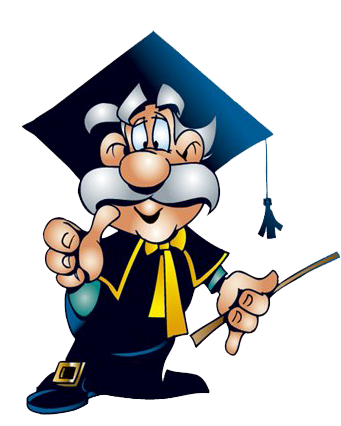 1. Незнайка решил выражения, но в некоторых допустил ошибки. Найти ошибки и спиши выражения в тетрадь.

15+30=45
18-7=11
18+8= 32
45-7=38
14+25=38
80-40=40
17+34=52
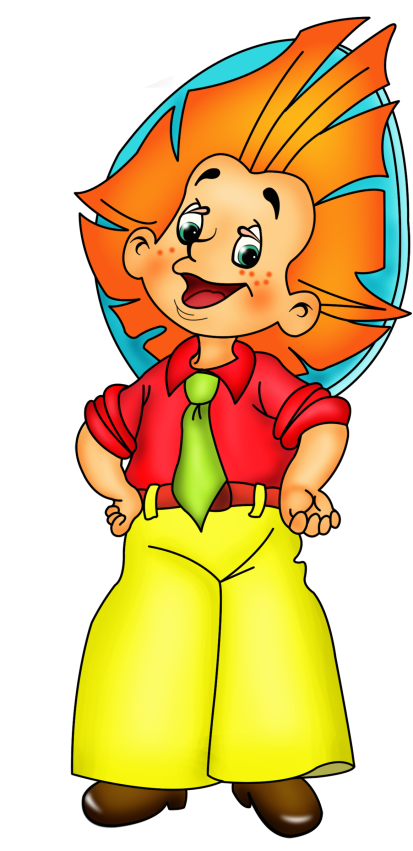 2. Восстановите цепочки вычисления. Для проверки отдайте товарищу по парте.
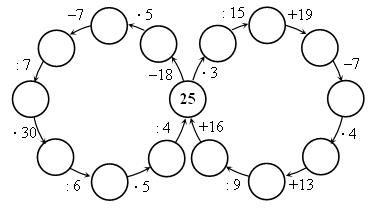 Коммуникативные УУД
составь задание партнеру;
отзыв на работу товарища;
групповая работа по составлению кроссвордов;
«Подготовь рассказ на тему…»;
«Объясни …».
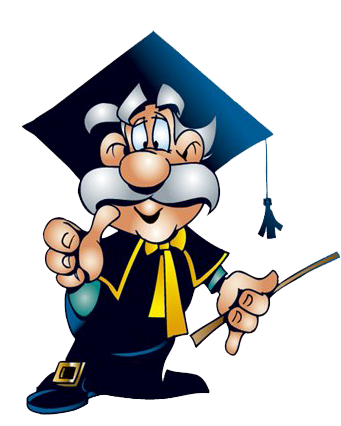 1. Придумай и запиши рассказ про путешествие цифр.
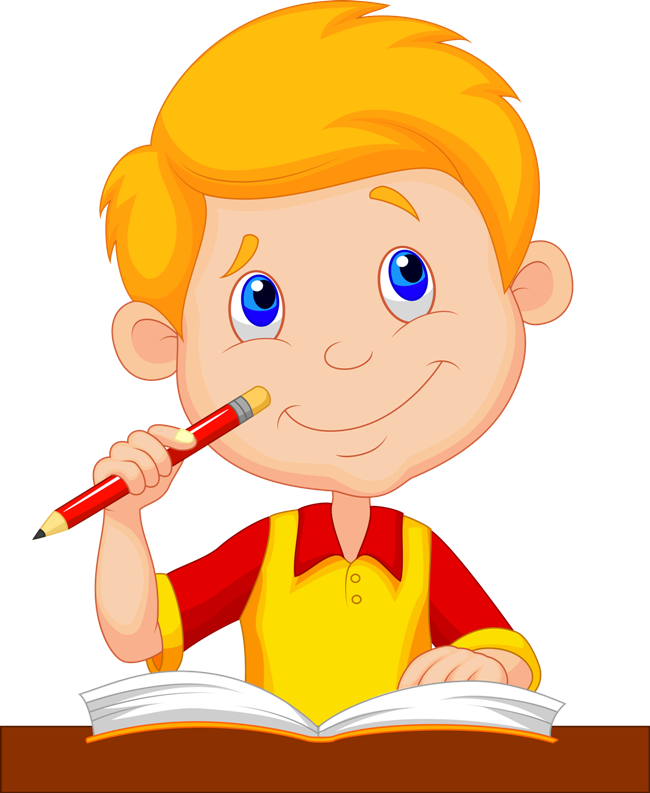 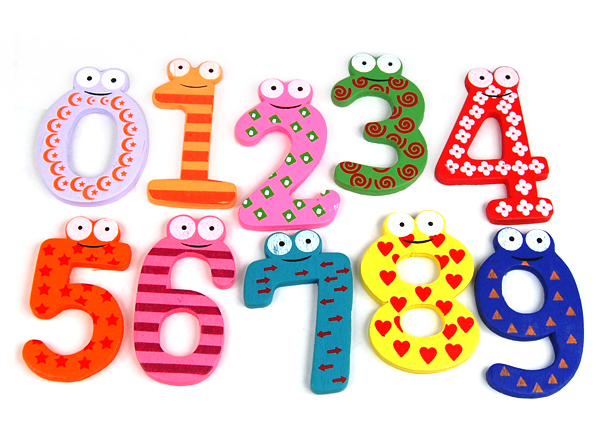 2. а) Разбить класс на группы и предложить составить кроссворд по теме: «Геометрические фигуры». После чего группы обмениваются кроссвордами, выполняют его и делают вывод о том, какая группа наиболее полно отразила понятия данной темы.
б) Либо дать готовый кроссворд на эту же тему для решения на уроке по парам. После этого учащиеся обмениваются работами с другой парой и осуществляют взаимопроверку.
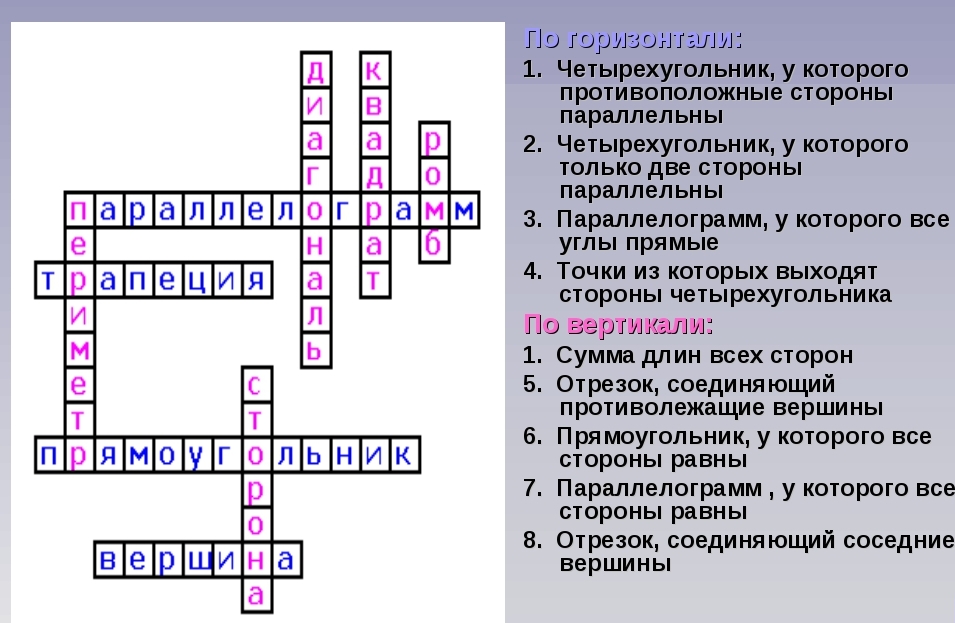 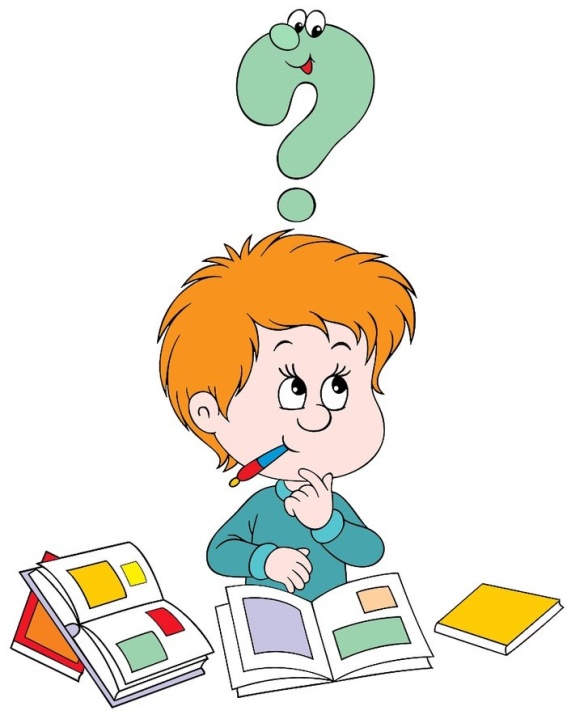